Виды попугаев и последовательность рисования
(Урок – презентация для учащихся 2 класса)
Составила: Степаниденко
Наталья Сергеевна,
учитель начальных классов
г. Юбилейный, Московской области
2012 – 2013 учебный год
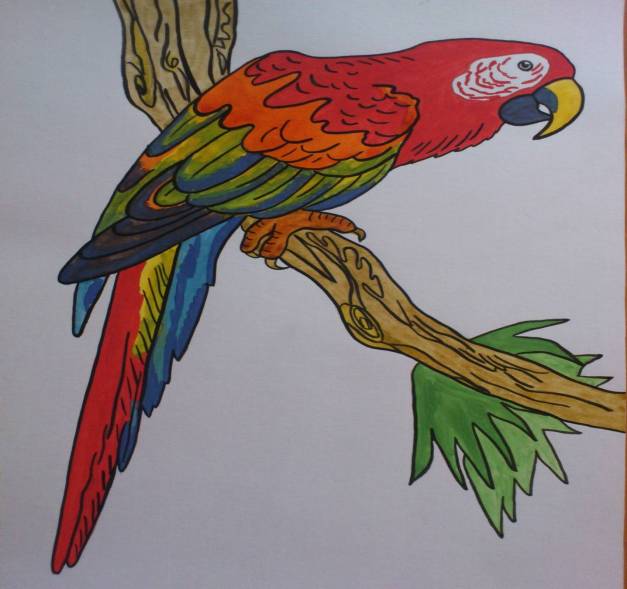 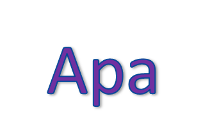 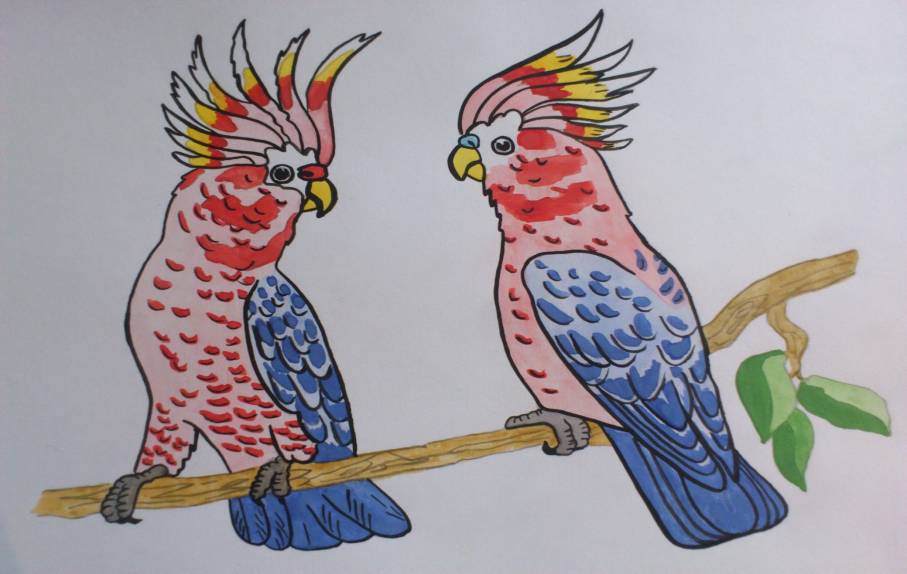 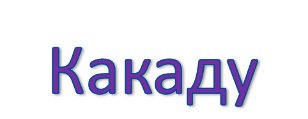 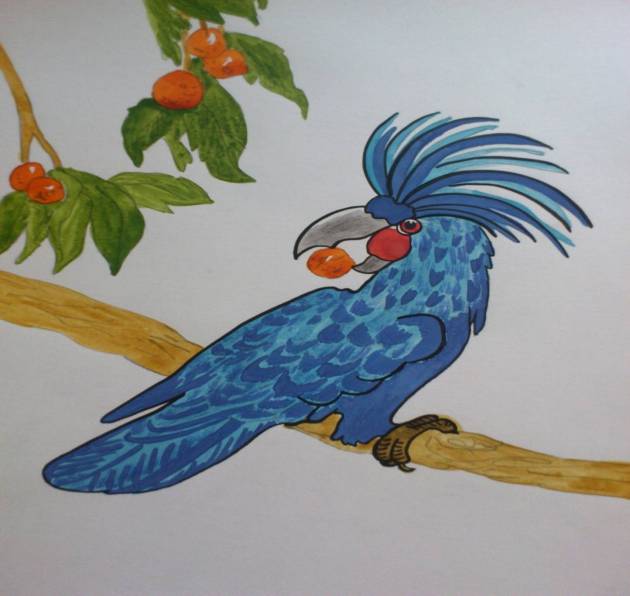 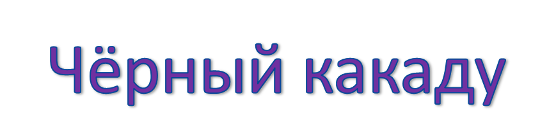 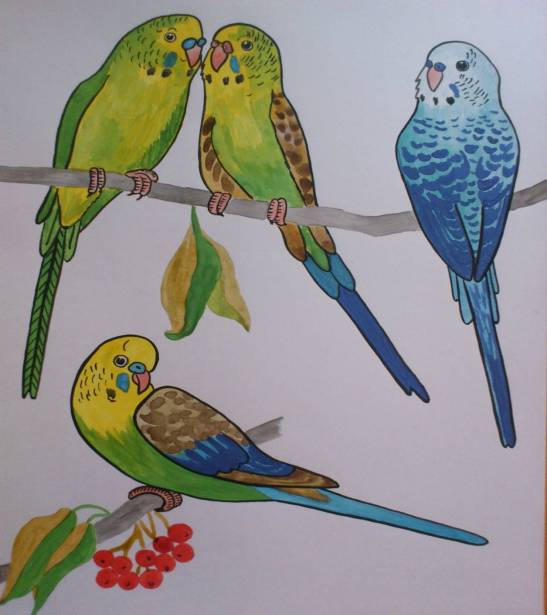 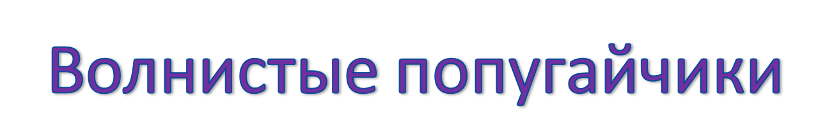 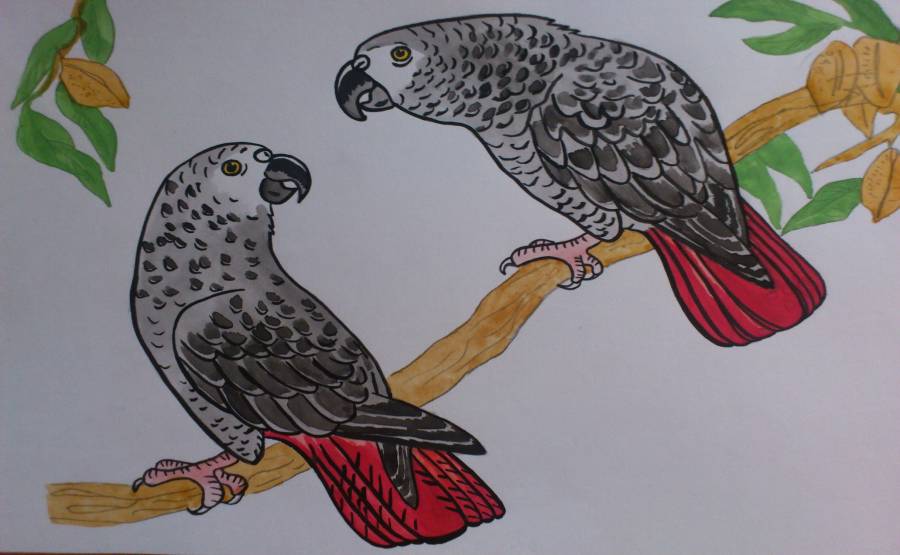 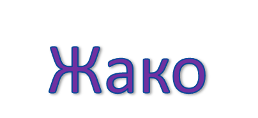 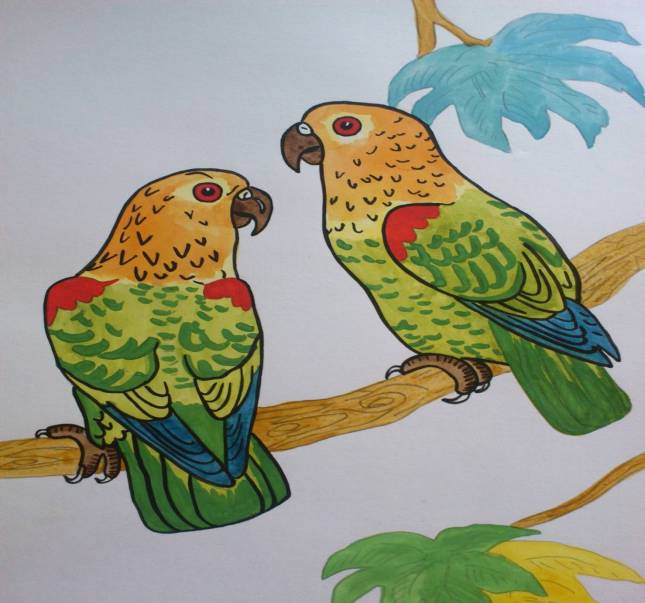 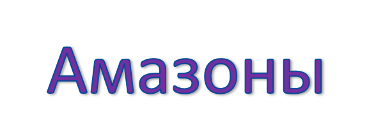 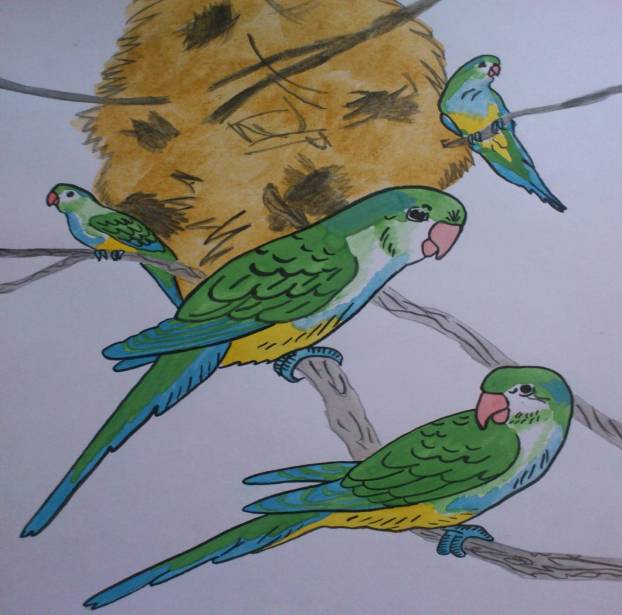 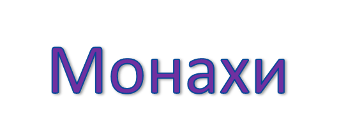 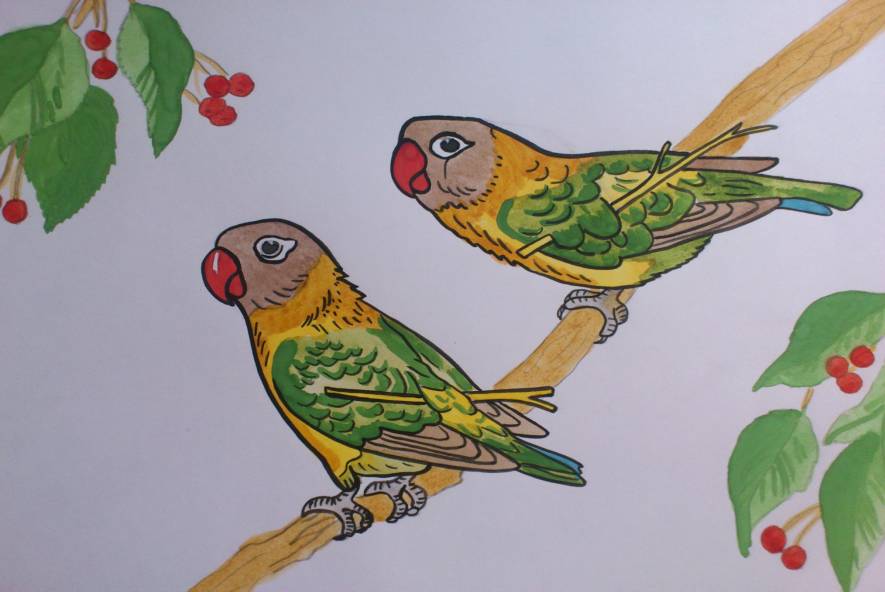 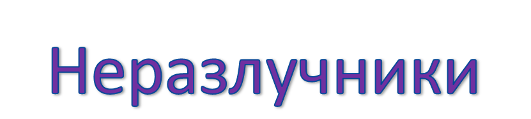 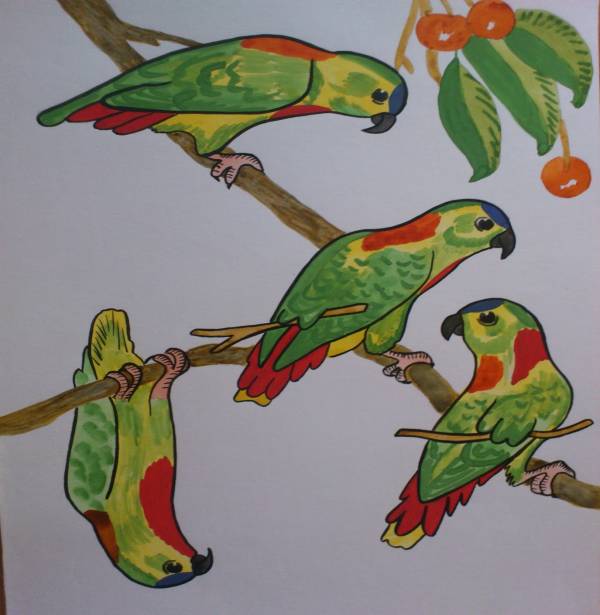 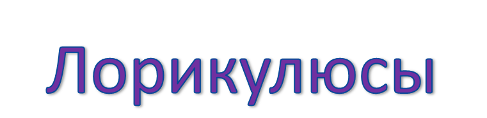 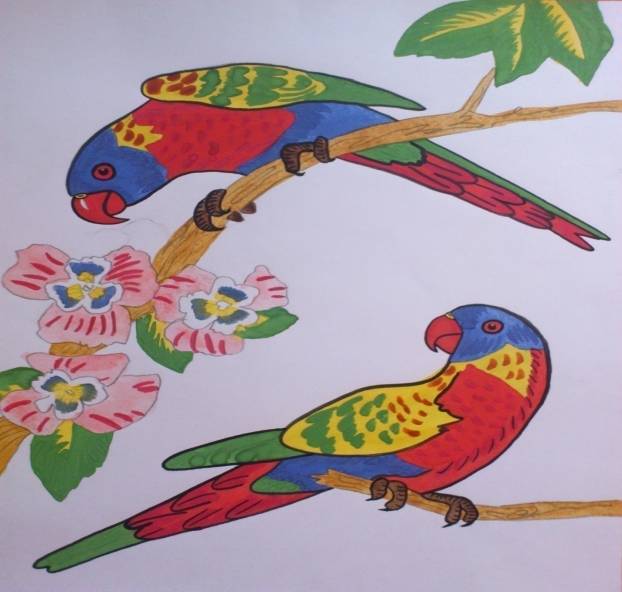 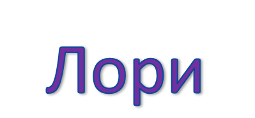 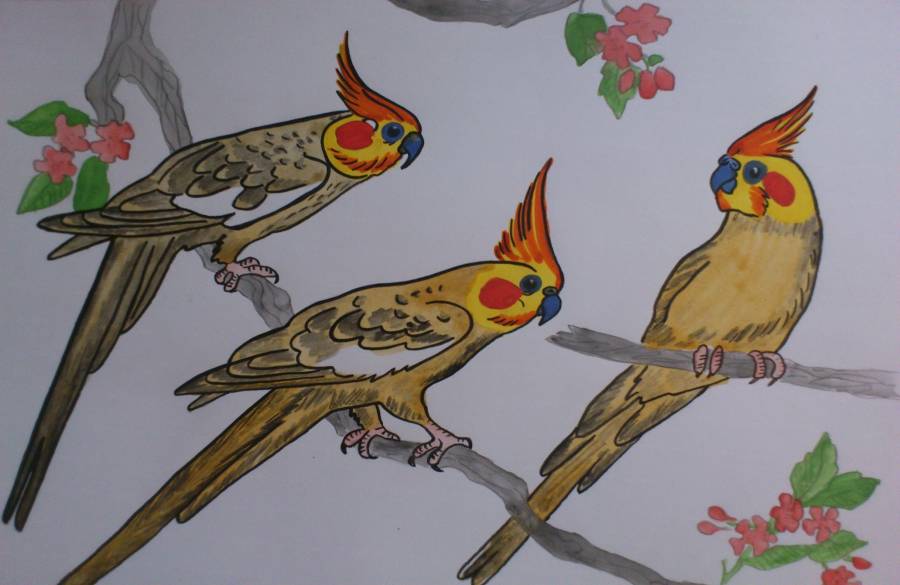 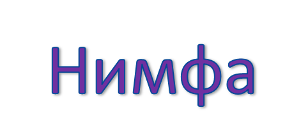 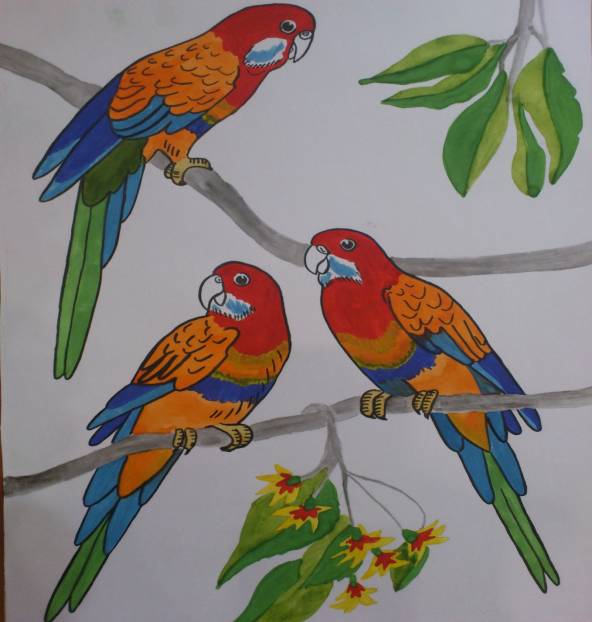 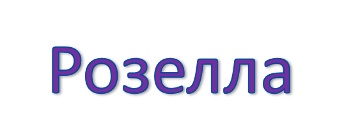 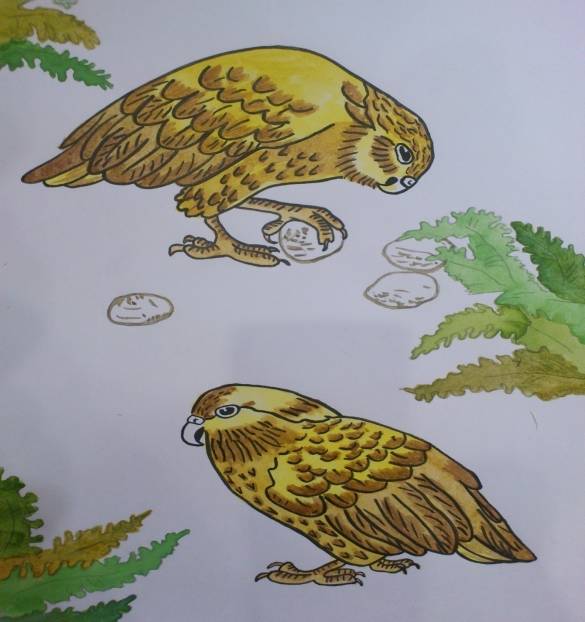 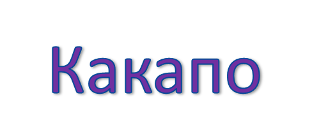 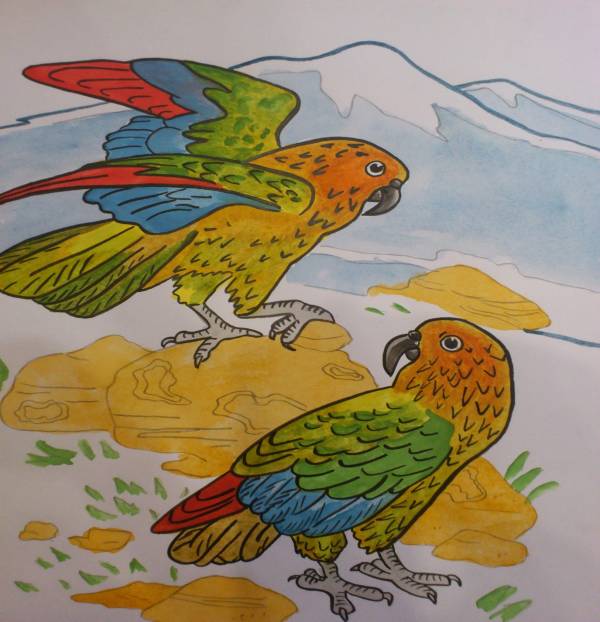 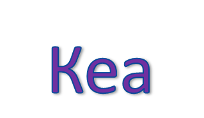 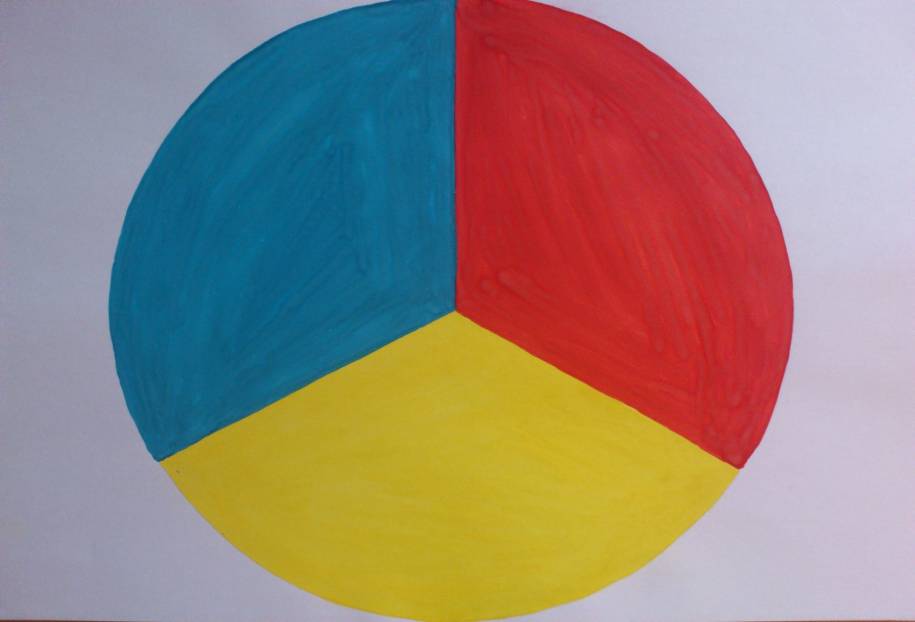 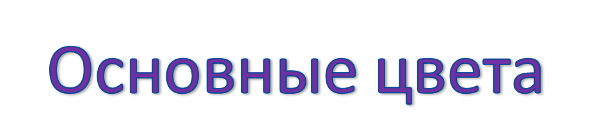 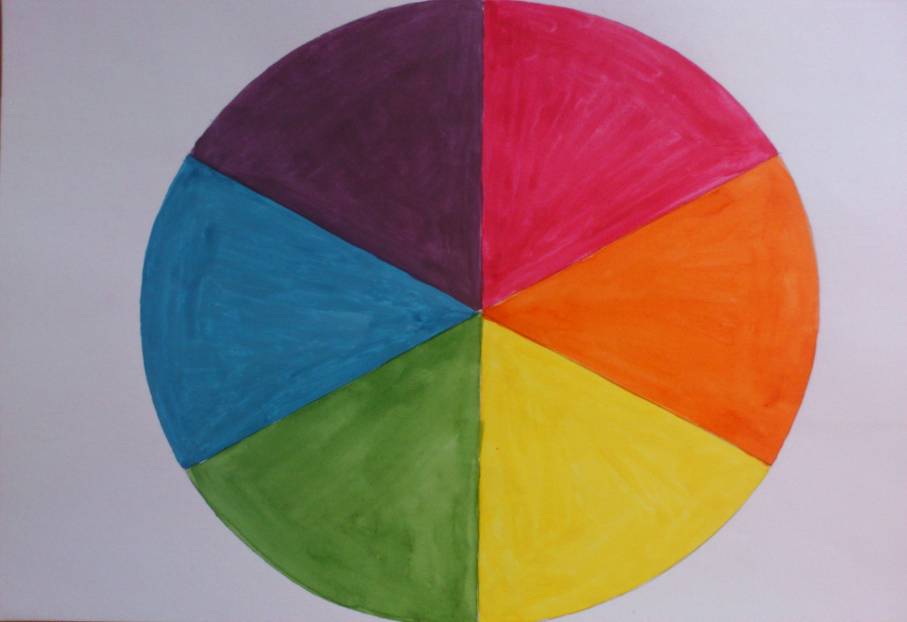 Основные и составные цвета
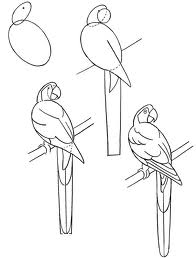 Последовательность 
рисования попугая